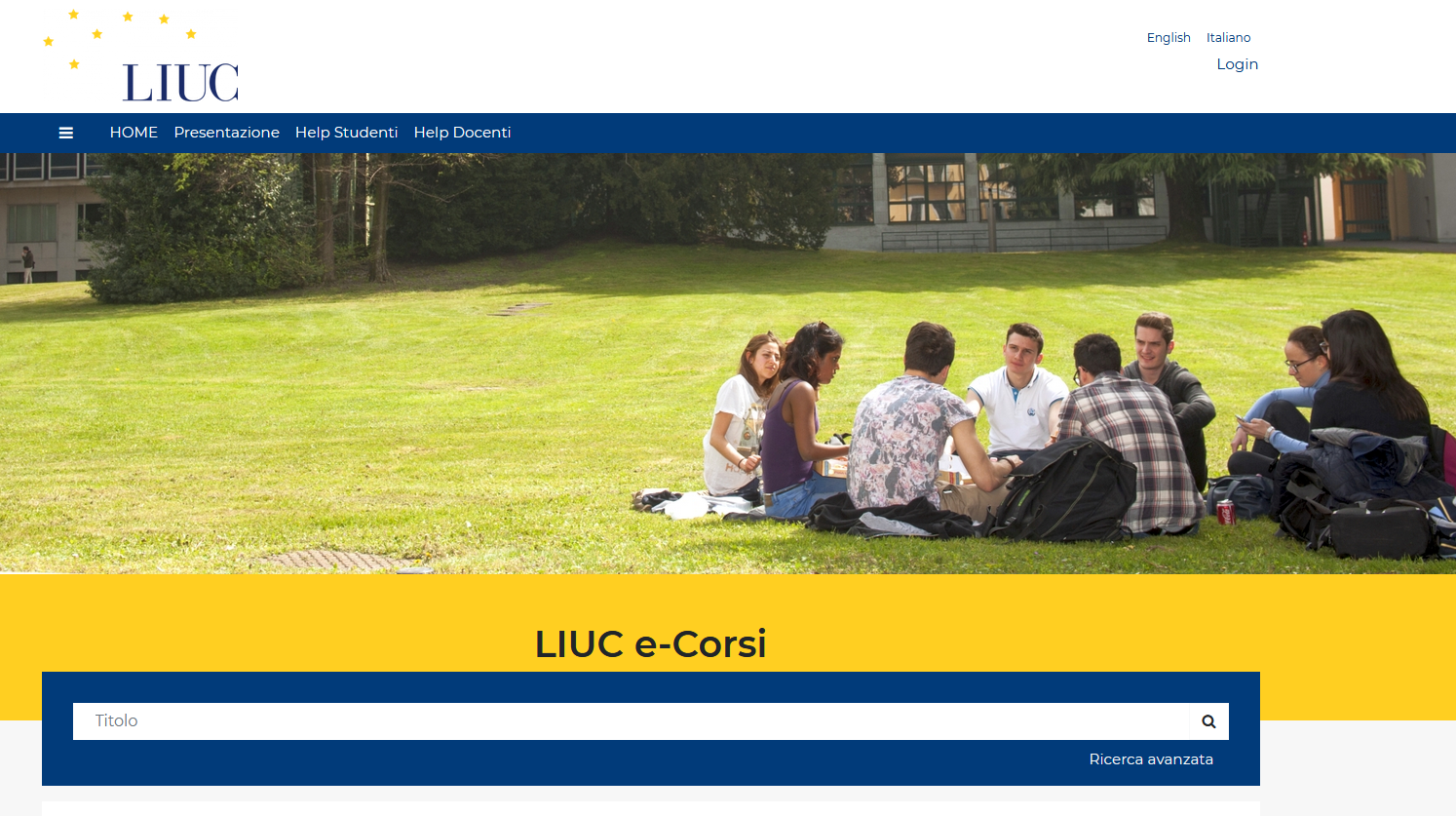 Brickfield Accessibility Toolkit
Funzionalità disponibili
Valutazione dell’accessibilità del proprio corso su LIUC e-Corsi
Possibilità di offrire agli studenti formati alternativi per i materiali didattici
Effettuare il login
1
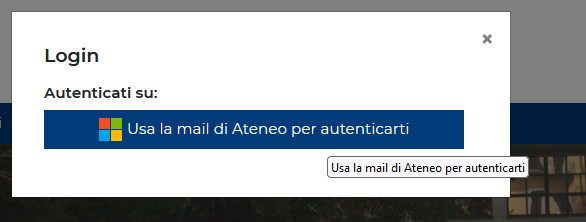 2
Entrare nel coso interessato e cliccare sulla rotella dell’amministrazione del corso.
Selezionare «Brickfield accessibility + toolkit».
Cosa si vede la prima volta che si usa Brickfield
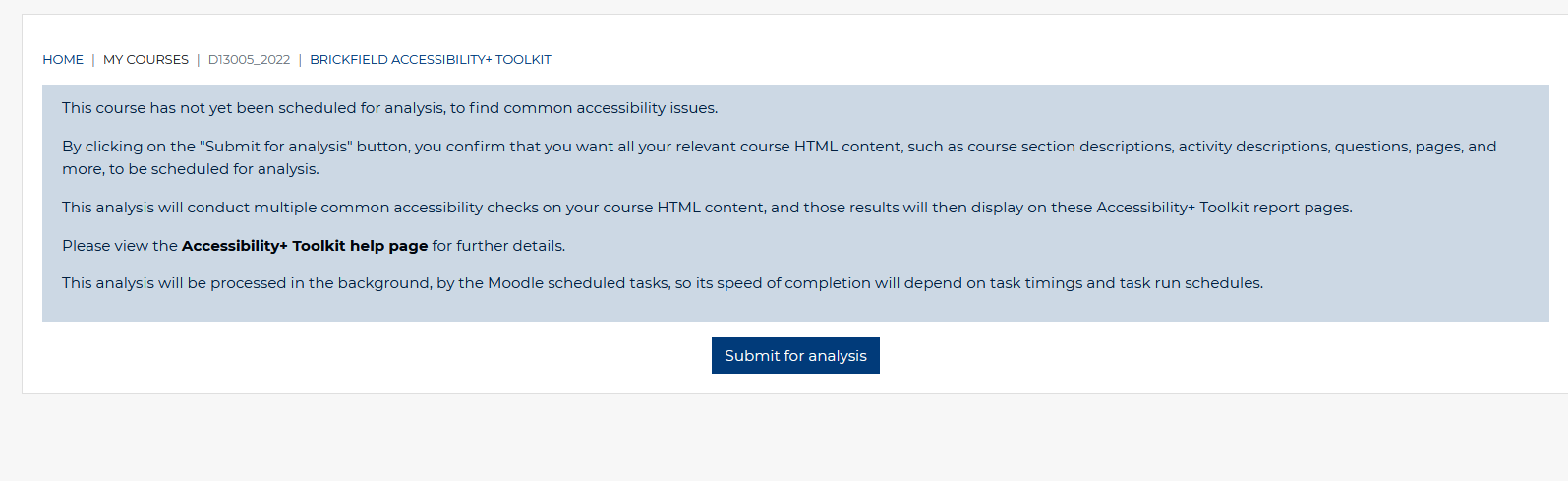 Cliccare per attivare il primo report del corso
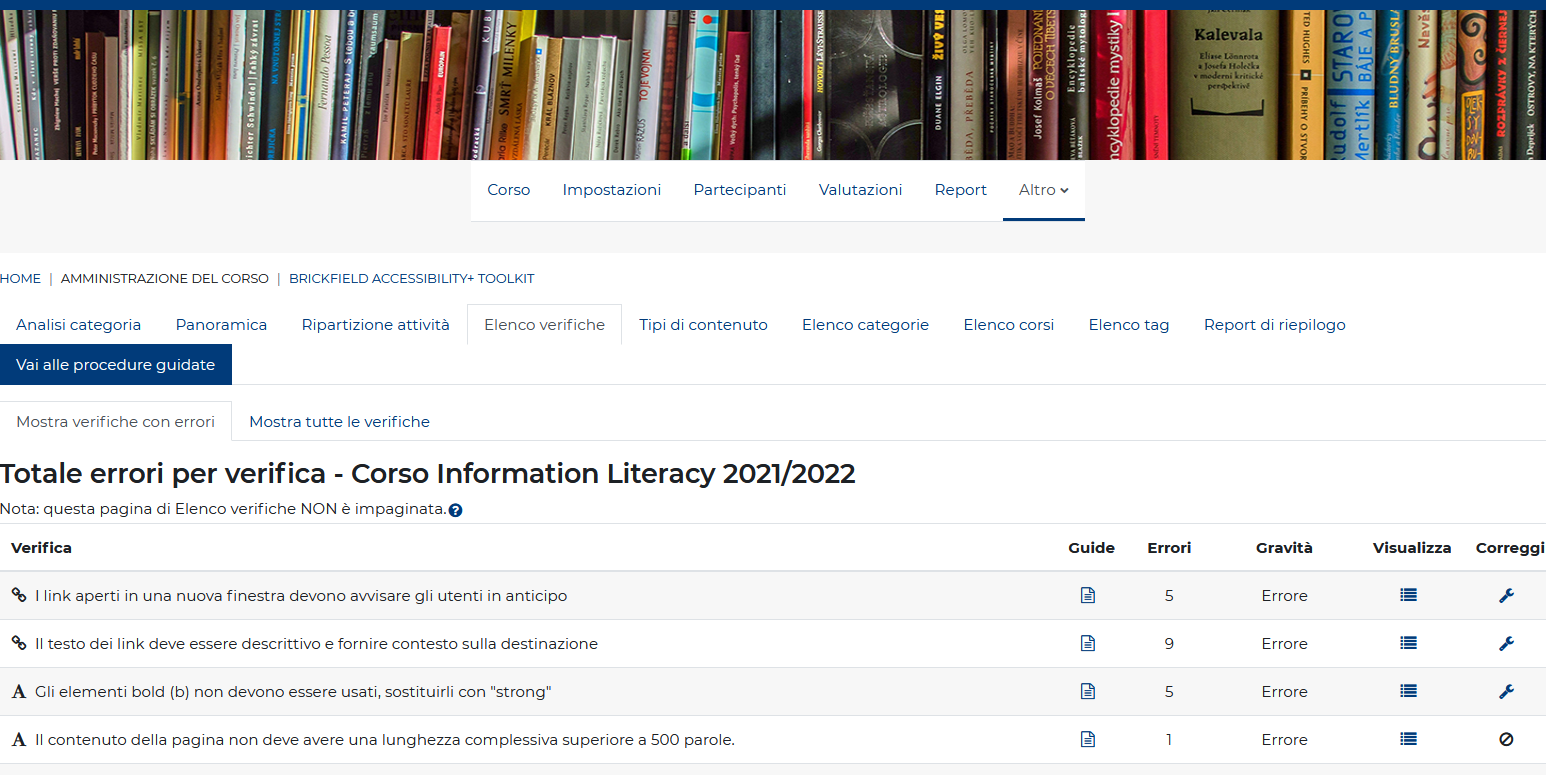 Cliccando sul pulsante di correzione vengono corretti gli errori presenti (fixing).
Una volta cliccato compariranno tutti gli errori di quella specifica voce di accessibilità, a cui sarà possibile apportare la modifica.
Si accede direttamente all’elenco delle dei report di accessibilità.
L’elenco presente indica la descrizione degli errori presenti nel corso.
N° di errori di questa tipologia presenti nel corso.
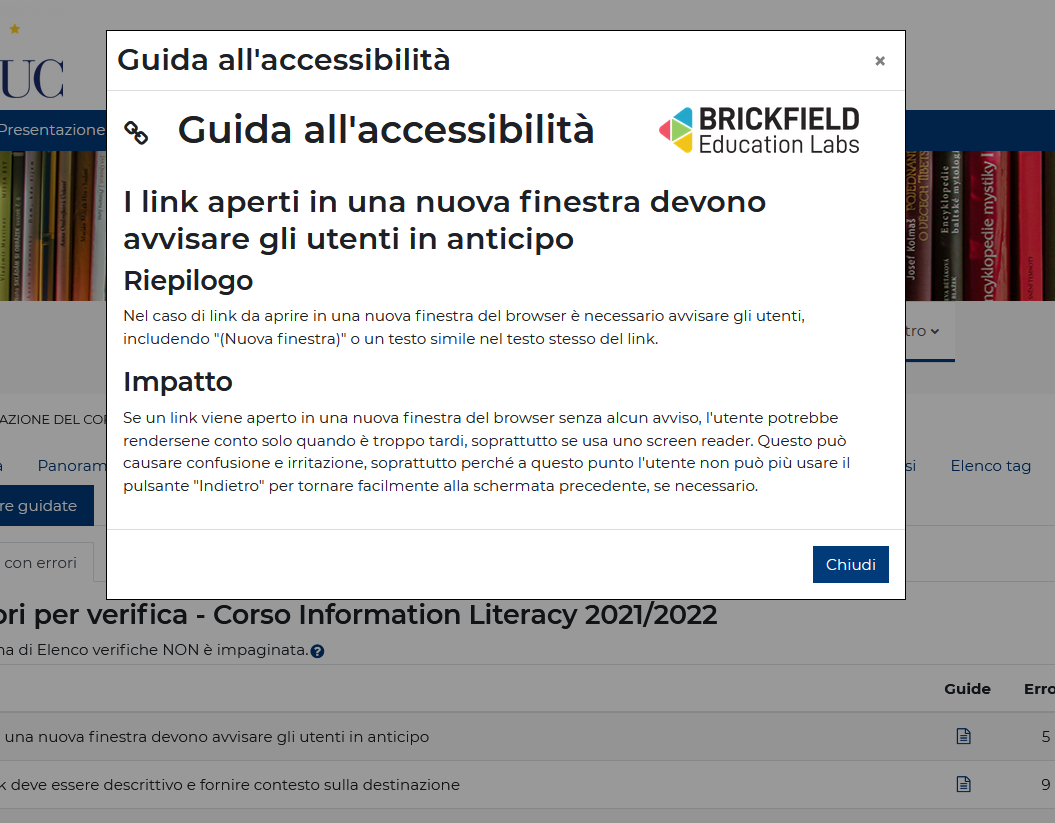 Cliccando su «guida» compare una spiegazione più precisa del perché l’attività risulti errata e come debba essere modificata, oltre a spiegare come, non modificando l’errore, impatti sull’accessibilità del corso.
Brickfield offre anche la possibilità di visionare il riepilogo del report in grafici:
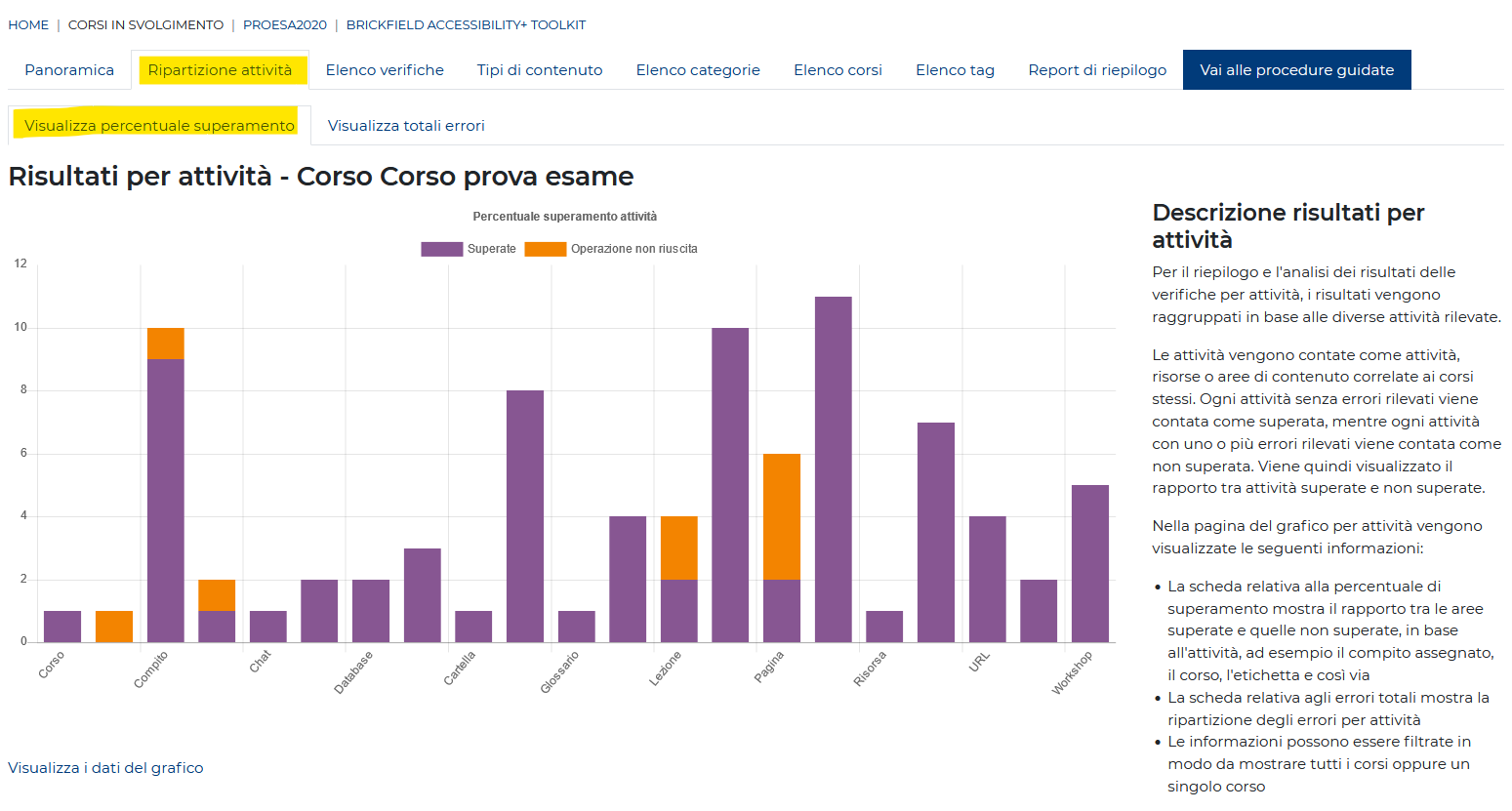 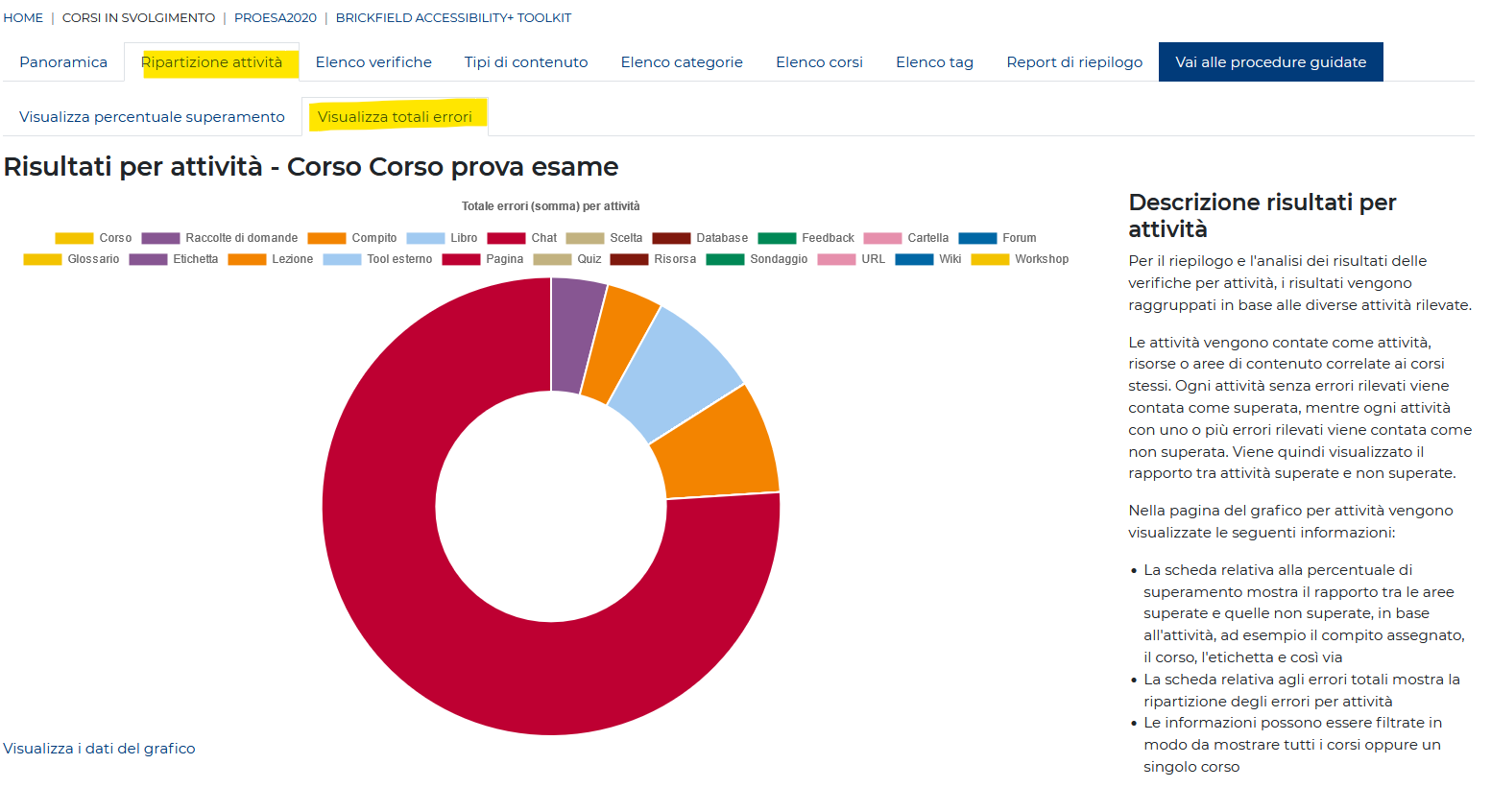 Convertire un file in un altro formatoTipi di file e opzioni
https://accessibilitytookit-vt11.eu.helpdocs.com/
Possibilità di conversione delle risorse aggiunte ai corsi della piattaforma LIUC eCorsi (Moodle)I tipi di uscita disponibili per la conversione e i relativi formati possibili, sono:
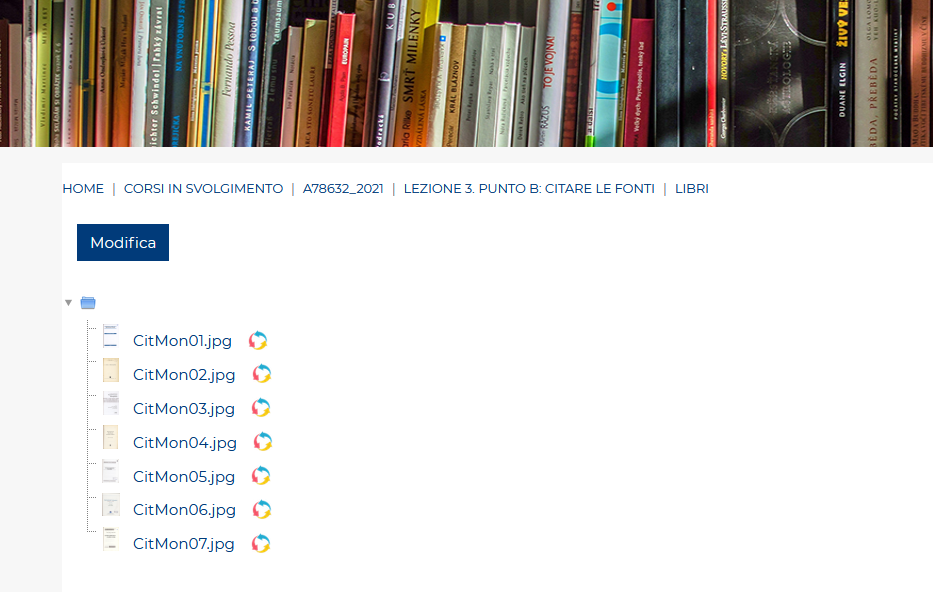 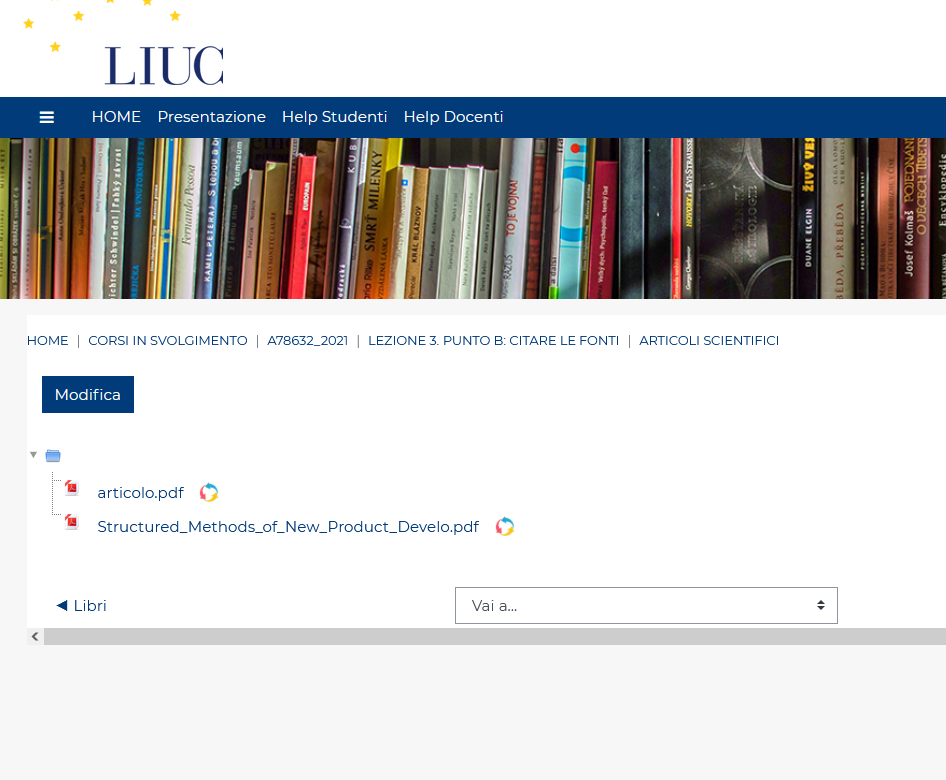 I file che potranno essere convertiti avranno, alla fine del titolo, il cerchio colorato di Brickfield per la conversione.
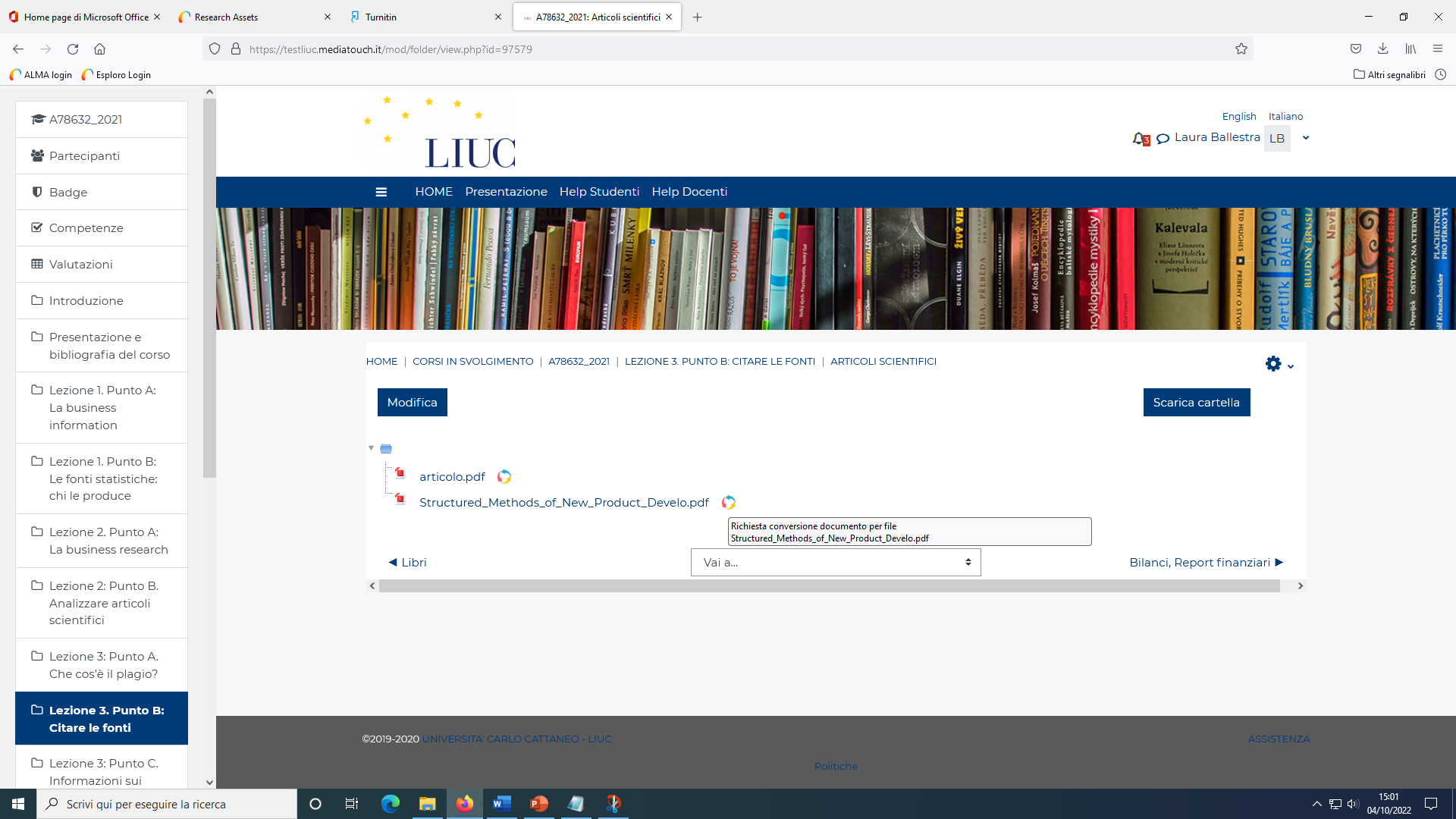 Cliccandoci sopra è possibile selezionare il formato di conversione che si desidera.
Quando il file sarà convertito nel formato desiderato, arriverà una notifica di completamento di fianco al nome utente.
A questo punto il file è pronto per essere scaricato.
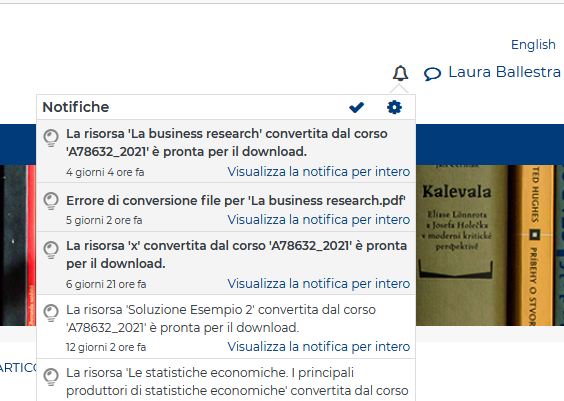